Příprava k OZ D-03
Posun vzhledem k jízdám vlaků
Ing. Lenka Mulačová
GŘ – odbor řízení provozu
Posun ve směru vjíždějícího vlaku
V případě očekávání vjezdu vlaku smí dovolit pohyb posunového dílu jen ve směru jízdy vjíždějícího vlaku v prostoru:
mezi krajní výhybkou a označníkem;
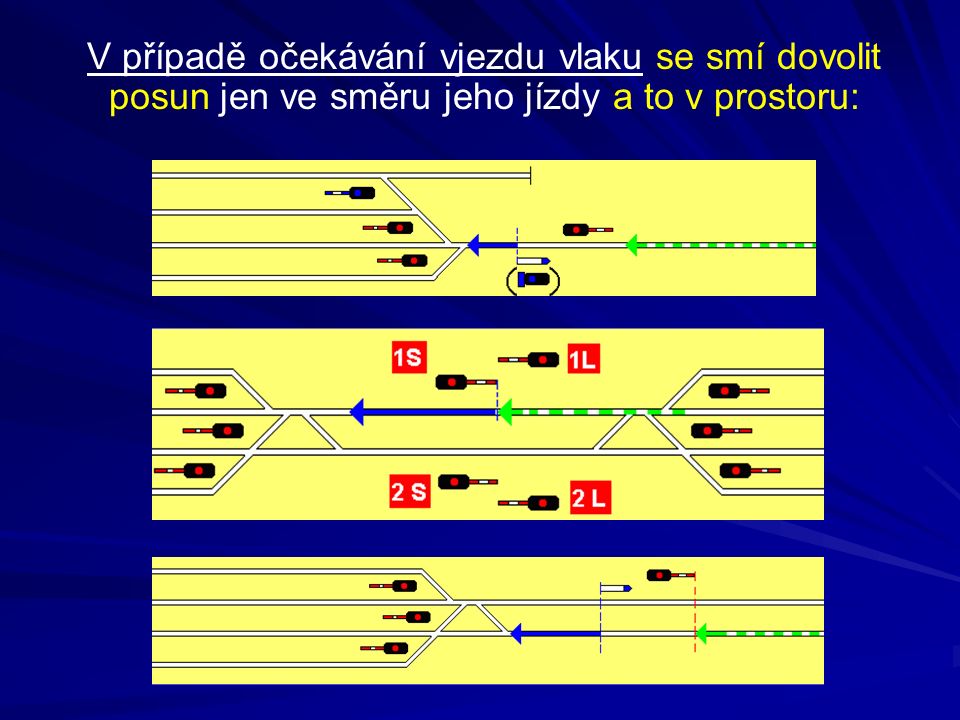 2
Posun ve směru vjíždějícího vlaku
V případě očekávání vjezdu vlaku smí dovolit pohyb posunového dílu jen ve směru jízdy vjíždějícího vlaku v prostoru:
b) na záhlaví, není-li označník;
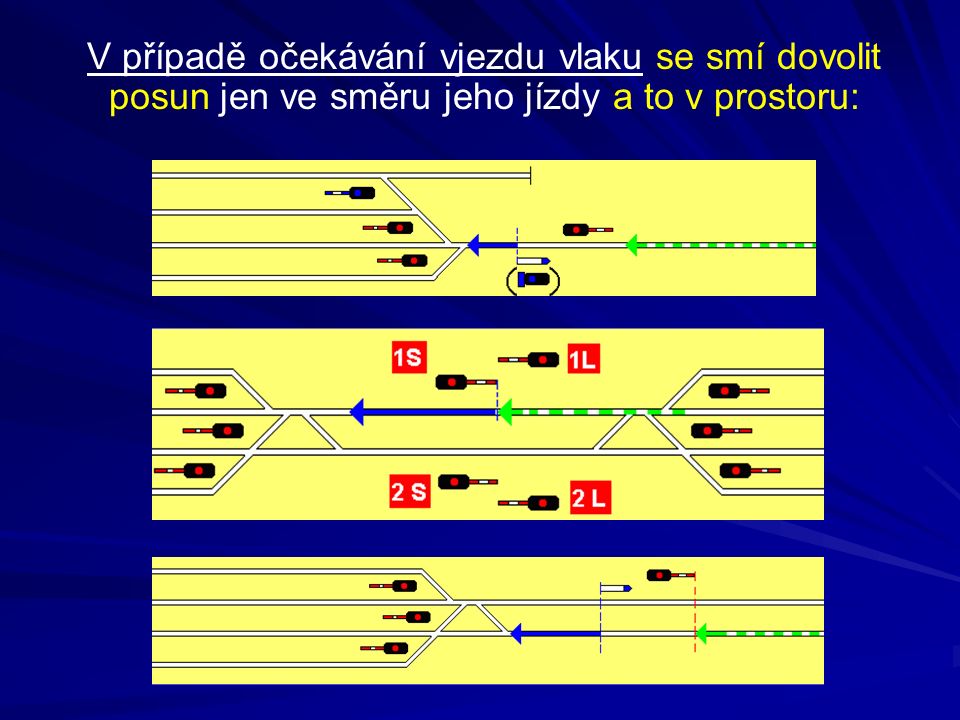 3
Posun ve směru vjíždějícího vlaku
V případě očekávání vjezdu vlaku smí dovolit pohyb posunového dílu jen ve směru jízdy vjíždějícího vlaku v prostoru:
c) mezi krajní výhybkou a úrovní označníku, pokud se traťová kolej, která nemá vjezdové návěstidlo z nesprávné koleje, pojíždí obousměrně.
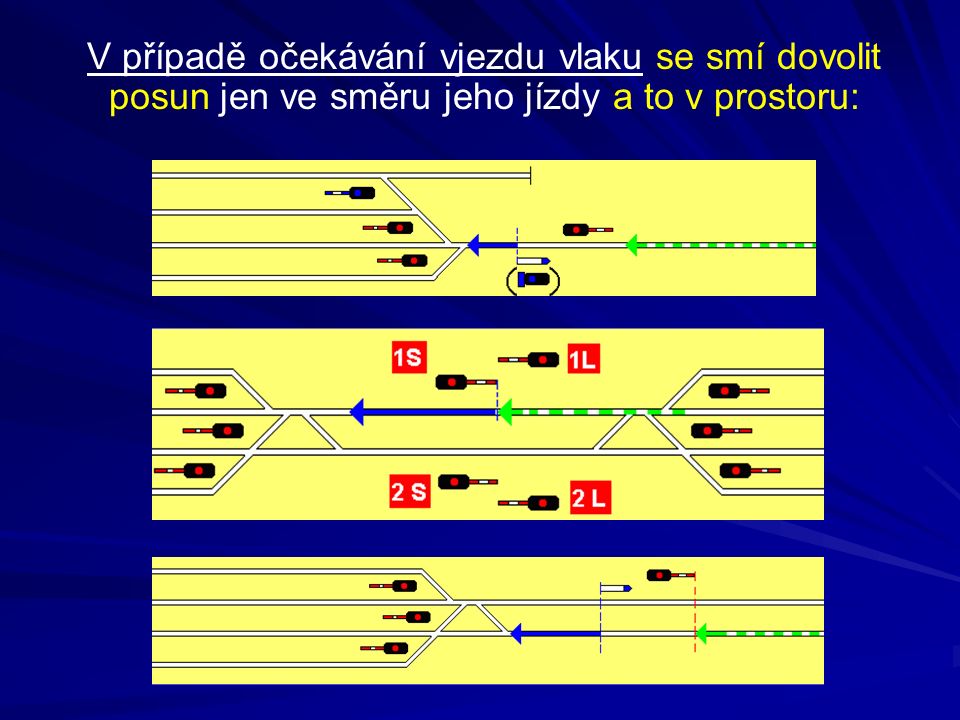 4
Posun na kolejích sbíhajících se s VC
Je-li dovolen vjezd nebo odjezd vlaku, smí se na kolejích sbíhajících se s vlakovou cestou posunovat 
jen k nepřenosnému návěstidlu s návěstí zakazující posun, které stojí přímo u koleje, nebo 
k výkolejce v poloze na koleji.
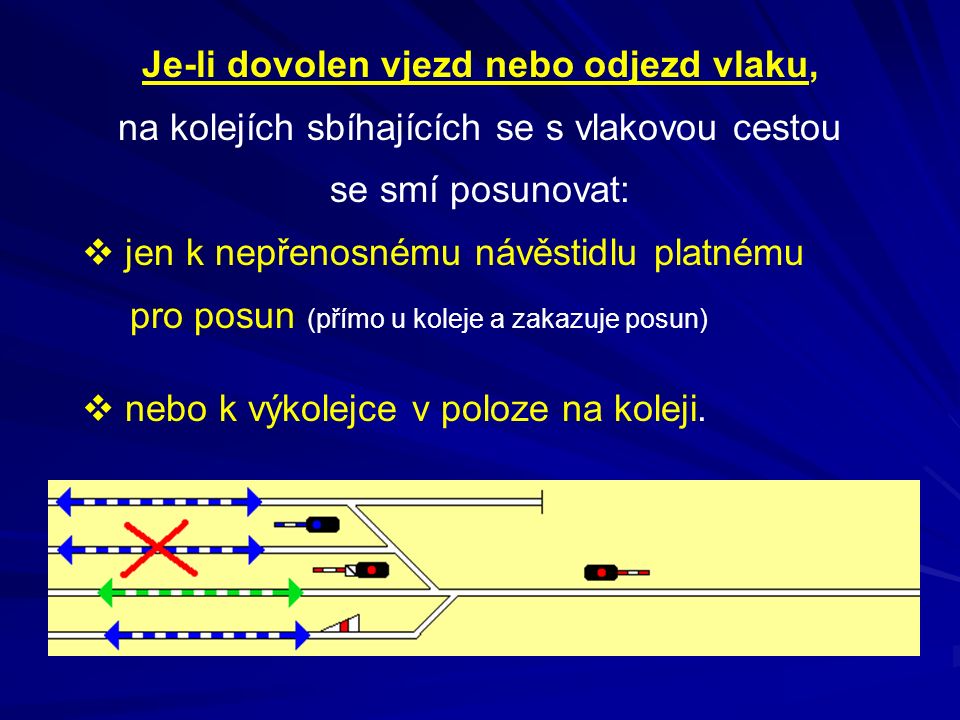 5
Posun na kolejích sbíhajících se s VC
Na kolejích, sbíhajících se s vlakovou cestou, dovolenou návěstí, umožňující jízdu rychlostí vyšší než 120 km/h, je však posun dovolen pouze v případě, že je vjetí vozidel do vlakové cesty znemožněno odvratnou výhybkou nebo výkolejkou. 

Konkrétní případy musí být stanoveny v ZDD.

Ustanovení tohoto odstavce se nevztahuje na svěšování a rozvěšování vozidel.
6
Posun na kolejích sbíhajících se s VC
Posun na kolejích sbíhajících se s vlakovou cestou bez nepřenosného návěstidla platného pro posun nebo bez výkolejky může ve stanicích s trvalým posunem povolit schvalovatel ZDD. 

Povolení a podmínky pro takový posun se uvedou v ZDD.
7
Posun v pokračování vlakové cesty
Posun v pokračování VC, není-li přímo u vjezdové koleje hlavní návěstidlo, je dovolen za podmínky, že v místě pravidelného nebo potřebného zastavení, nejméně však 50 m před návěstí Konec vlakové cesty, je umístěna nepřenosná návěst Místo zastavení nebo že se v tomto místě dá vlaku ruční nebo přenosná návěst Stůj, popř. přenosná návěst Místo zastavení.
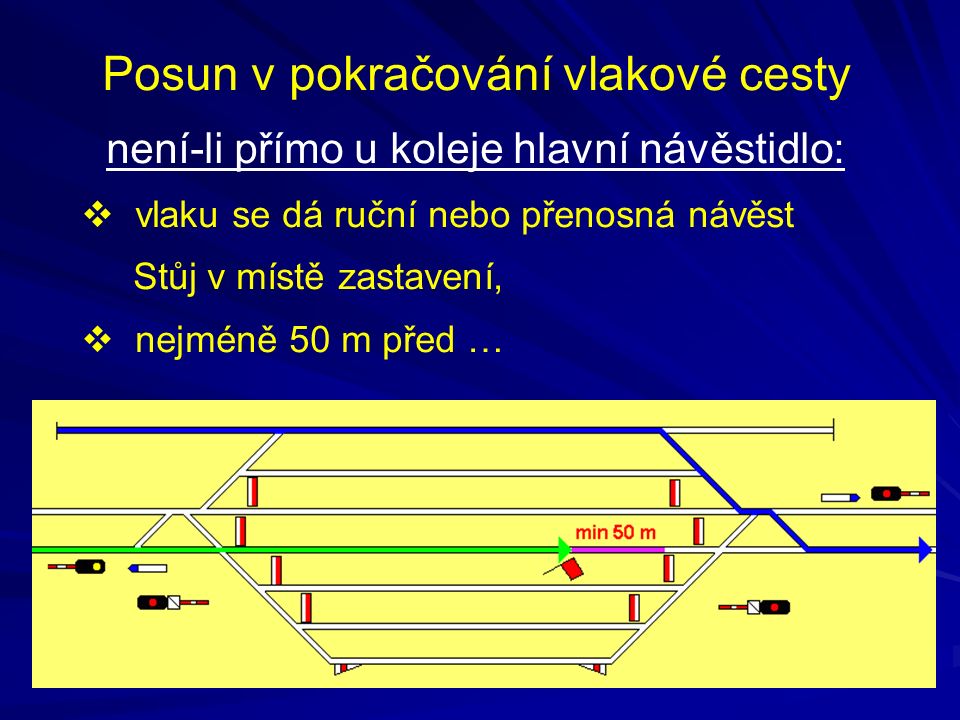 8
Posun v pokračování vlakové cesty
Posun v pokračování VC, je-li přímo u vjezdové koleje hlavní návěstidlo, je dovolen bez dalších opatření.
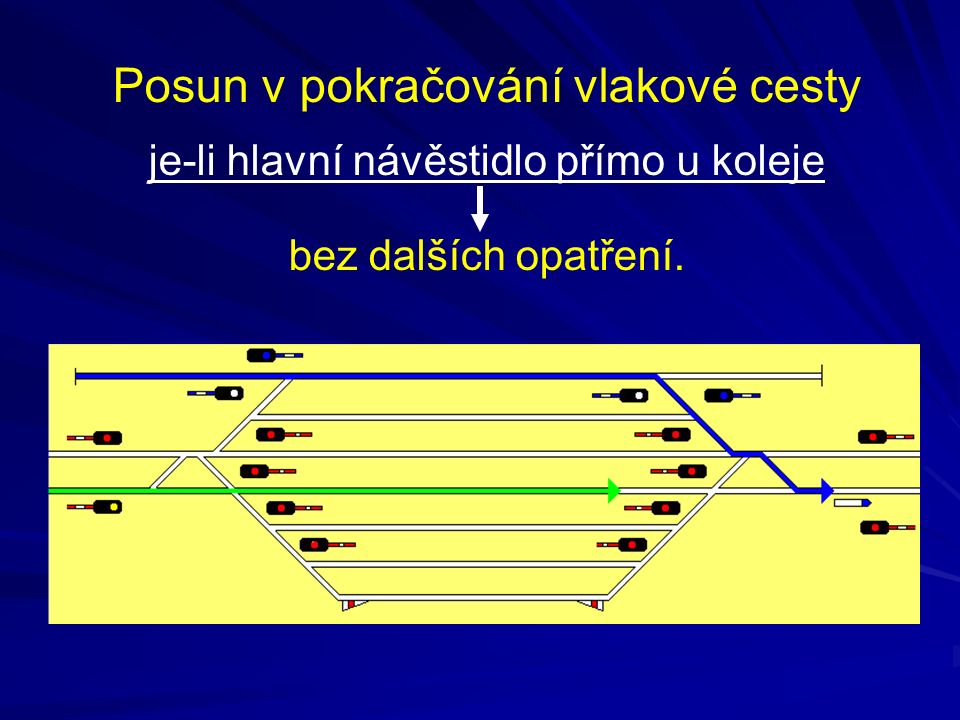 9
Posun v pokračování vlakové cesty
Ve všech případech posunu v pokračování vlakové cesty proti směru vjíždějícího vlaku musí výhybkář před ohlášením volnosti vlakové cesty nebo před ohlášením zastavení rušícího posunu (výpravčí před postavením vlakové cesty) 
 přestavit výhybku, směřující na vjezdovou kolej vlaku, do opačné polohy 
a zajistit ji...
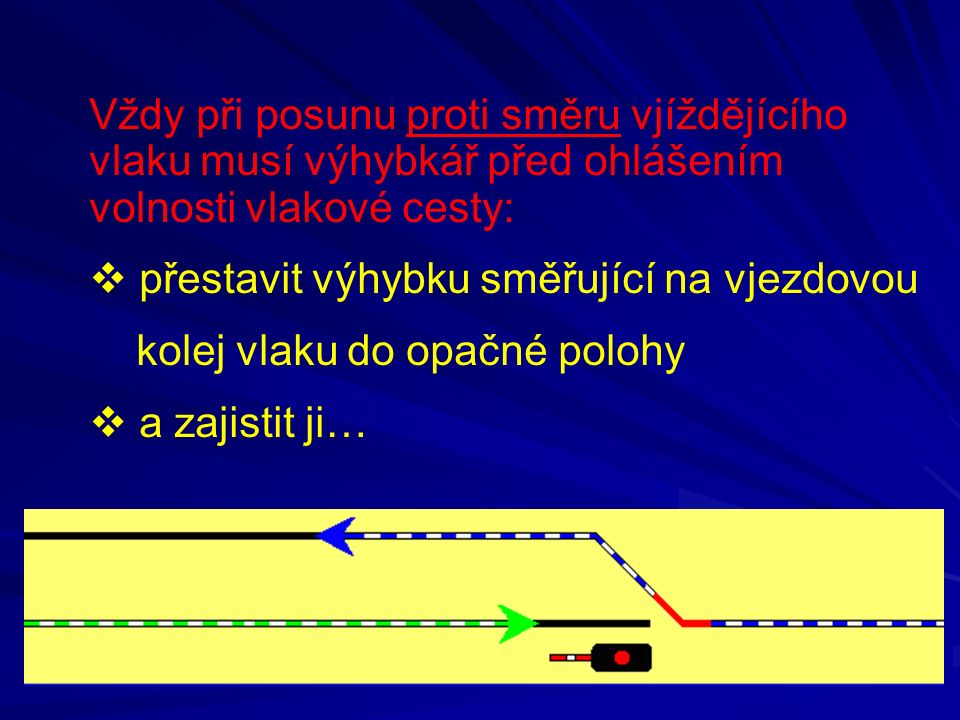 10
Posun v pokračování vlakové cesty
a) u ručně přestavovaných výhybek ji uzamknout a klíč mít v úschově;
b) u ústředně přestavovaných výhybek:
umožňuje-li to zabezpečovací zařízení a technologie posunu, zajistit ji závěrem posunové cesty, popř. u zabezpečovacího zařízení s JOP nouzovým závěrem;
v ostatních případech zajistit ruční západku výhybkové páky (výměnový řadič, výměnovou kličku) v odpovídající poloze pomocnou uzávěrkou (pomůckou znemožňující přestavení, manipulaci).
11
Posun v pokračování vlakové cesty
Podmínka předchozího odstavce nemusí být splněna, je-li při posunu proti směru vjíždějícího vlaku 

výhybka vedoucí na vjezdovou kolej vlaku kryta nepřenosným návěstidlem platným pro posun s návěstí zakazující posun a 

je-li posunový díl hnacím vozidlem tažen.
12
Posun na kolej - postavena VC
Je zakázáno povolit posun na kolej, ze které je postavena vlaková cesta,  

 bez zpravení strojvedoucího posunového dílu o skutečnostech, že kolej je obsazena odjíždějícím vlakem, a 

 bez určení místa, kde musí posunový díl zastavit.
13
Posun na kolej - postavena VC
14
Děkuji za pozornost
Posun vzhledem k jízdám vlaků

Ing. Lenka Mulačová
GŘ – Odbor řízení provozu)

Mulacova@szdc.cz
© Správa železnic, státní organizace 
Dlážděná 1003/7, 110 00 Praha 1
www.szdc.cz